Перська держава
Автор: Кодола Валентина Іванівна
Шендерівський НВК 
К-Шевченківський р-н
Черкаська обл.
Персидська бойова колісниця і царські гвардійці
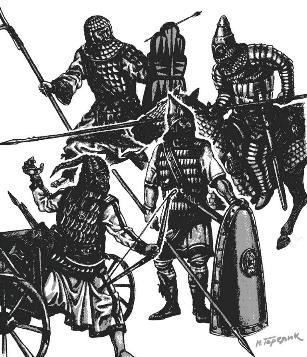 Опишіть озброєння воїнів. Чим воно відрізнялось від озброєння відомих вам армій?
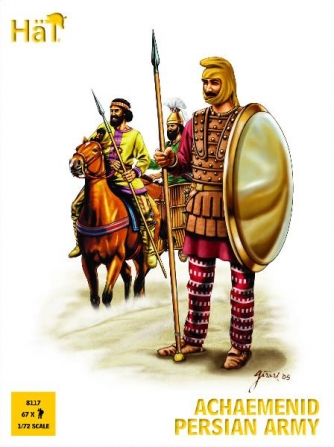 Армія Ахеменідів
Важка піхота
Легка піхота
Легка кавалерія
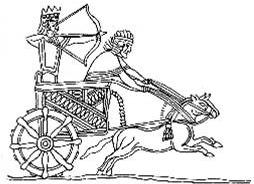 Колісниця персів
Дарій І, розпис на давньогрецьків вазі
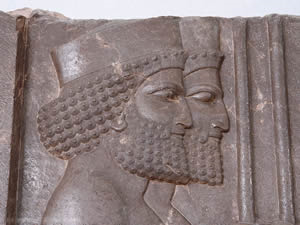 Камбіз
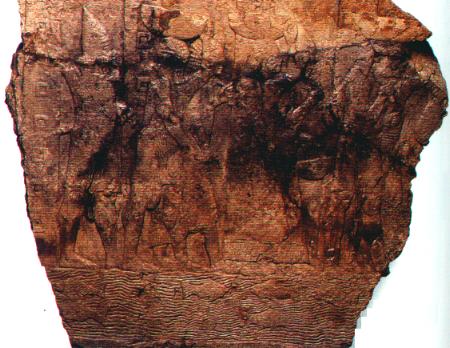 Які події історії відображені на рельєфі?
Перські солдати грабують Вавилон. Рельєф VII  ст. до н.е.
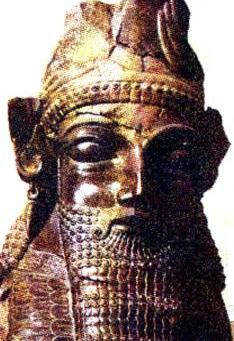 Реформи Дарія І
Адміністративно-територіальна
Військова
Земельна
Грошова
Поштова
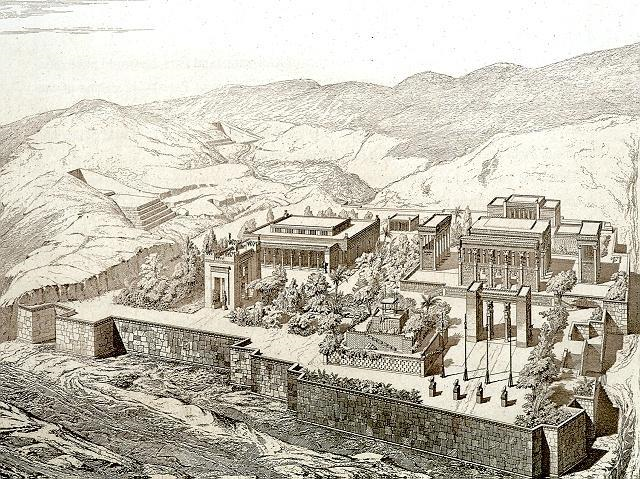 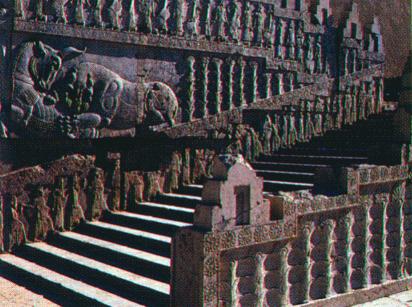 Сходи царського палацу в Персеполі.
Якщо у Вас виникне бажання подякувати автору презентації і адміністратору сайту, зробіть перехід по будь-якій рекламі
Адміністратор